Gene Finding in Chimpanzee
Evidence-based improvement ofab initio gene predictions
Last Update: 08/2021
Chris Shaffer	06/2009
[Speaker Notes: Last Updated: 08/11/2021]
Chimp Analysis
Prerequisites (BLAST exercises):
Detecting and Interpreting Genetic Homology
Using mRNA and EST Evidence in Annotation

Learning objectives:
Exposure to mammalian genomes
Practice computational and cognitive skills

Two parts:
BAC analysis — in class worksheet 
Chimp chunks — selected regions of the chimp genome are annotated by groups of 2–3 students; ends with paper and presentation
Agenda
Abridged version of Bio 4342 lecture (next 5 slides)

Work together on one chimp feature from “BAC analysis”

Optional work on chimp chunk individually with help from TA’s
Basic Strategy for Annotation
Use ab initio prediction to focus attention on genomic features (areas) of interest

80% failure rate; where are the mistakes?

Add as much other evidence as you can to refine the gene model and support your conclusion

What other evidence is there?
 Basic gene structure
 Motif information
 BLAST homologies: nr, protein, ESTs
 Other species or other proteins
Chimpanzee Annotation
1. Basic gene structure
Only ~15% of known mammalian genes have one exon

Many pseudogenes are mRNAs that have retrotransposed back into the genome; many of these will appear as a single exon genes

Increase vigilance for signs of a pseudogene when considering any single exon gene

Alternatively, there may be missing exons
Chimpanzee Annotation
2. Motif information
Genscan uses statistical methods to predict genes, will tag all apparent ORFs of sufficient length

Since genomes are very large, statistical methods will give some false positives
Sequence looks like a gene simply by chance

If the predicted gene has protein motifs found in other proteins, it is much less likely to be a false positive and more likely to be a real gene or a real pseudogene
Chimpanzee Annotation
3. BLAST homology: nr, protein, EST
Homology to known proteins argues against false positive
 
Mammals have many gene families and many pseudogenes
Both can show high sequence similarity to your predicted gene

Consider length and percent identity when examining alignments
Human vs. chimp orthologs should differ by <1%
Most paralogs or homologs will differ by more than this

Without good EST or RNA-Seq evidence you can never be sure; make your best guess and be able to defend it
Chimpanzee Annotation
4. Other species or other proteins
For any similarity hit, look for even better hits elsewhere in the genome
Paralogs and pseudogenes will look similar but will usually have an even better hit somewhere else

If you are convinced you have a gene and it is a member of a multi-gene family, be sure to pick the right ortholog

Look at synteny with properly distant species (mouse or rat)
Evidence for a transposition suggests a pseudogene
Chimp BAC Analysis
Worksheet in your folder, follow along, ask for help

Genscan was run on the repeat-masked BAC using the vertebrate parameter set (GENSCAN_ChimpBAC.html)
Genscan is a good ab initio gene finder
Predicts 8 genes within this BAC
By default, Genscan also predicts promoter and poly-A sites; however, these are generally unreliable
Output consists of map, summary table, peptide  and coding sequences of the predicted genes
Chimp BAC Analysis
Analysis of Gene 1 (423 coding bases):
Use the predicted peptide sequence to evaluate the validity of Genscan prediction

blastp of predicted peptide against the nr database
Typically uses the NCBI BLAST page:
https://blast.ncbi.nlm.nih.gov/Blast.cgi
Click on the “Protein BLAST” image
Select the “blastp” algorithm
Search against the nr database

For the purpose of this tutorial, open blastpGene1.txt
Interpreting blastp Output
Many significant hits to the nr database that cover the entire length of the predicted protein

Do not rely on hits that have accession numbers starting with XP_
XP_ indicates RefSeq without experimental confirmation
NP_ indicates RefSeq that has been validated by the NCBI staff

Click on the “Description” for the best curated RefSeq hit in the blastp output (NP_001288157.1)
Indicates hit to human HMGB3 protein
Investigating HMGB3 Alignment
The full HMGB3 protein has length of 200 aa
However, our predicted peptide only has 140 aa

Possible explanations:
Genscan mispredicted the gene
Missed part of the real chimp protein

Genscan predicted the gene correctly
Pseudogene that has acquired an in-frame stop codon
Functional protein in chimp that lacks one or more functional domains when compared to the human version

Best Source: further evidence from the human genome
Analysis Using the UCSC Genome Browser
Go back to Genscan output page and copy the first predicted coding sequence 

Navigate to the UCSC Genome Browser at https://genome.ucsc.edu

Click on the “BLAT” link (under “Our tools”)
Select the “Human” genome
Select the “Mar. 2006 (NCBI36/hg18)” assembly
Paste the coding sequence into the text box
Click “Submit”
Human BLAT Results
Predicted sequence matches to many places in the human genome
Top hit shows sequence identity of 99.1% between our sequence and the human sequence
Next best match has identity of 93.6%, below what we expect for human / chimp orthologs (98.5% identical)

Click on “browser” for the top hit (on chromosome 7)
The genome browser for this region in human chromosome 7 should now appear
Human UCSC Genome Browser
Zoom out 3x to get a broader view

There are no known genes in this region
Only evidence is from hypothetical genes predicted by SGP and Genscan
SGP predicted a larger gene with two exons
There are also no known human mRNAs or human ESTs in the aligned region
However, there are ESTs from other organisms
Investigate Partial Match
Go to GenBank record for the human HMGB3 protein (using the BLAST result)

Click on the “FASTA” link to obtain the sequence

Go back to the BLAT search page to use this sequence to search the human genome assembly
Mar. 2006 (NCBI36/hg18)
BLAT Search of Human HMGB3
Notice the match to part of human chromosome 7 we observed previously is only the 7th best match 
Identity of 88.8%
Consistent with one of our hypotheses that our predicted protein is a paralog

Click on “browser” to see corresponding sequence on human chromosome 7
BLAT results overlap Genscan prediction but extend both ends
Why would Genscan predict a shorter gene?
Examining Alignment
Now we need to examine the alignment:
Go back to previous page and click on “details”

The alignment looks good except for a few changes
However, when examining some of the unmatched (black) regions, notice there is a “TAG” — a stop codon

Examine the side-by-side alignment to confirm that the “TAG” sequence is an in-frame stop codon on human chromosome 7
This in-frame stop codon caused Genscan to predict a shorter gene
Confirming Pseudogene
Side-by-side alignment color scheme
Lines = match
Green = similar amino acids
Red = dissimilar amino acids

We noticed a red “X” (stop codon) aligning to a “Y” (tyrosine) in the human sequence
Confirming Pseudogene
Alignment after stop codon showed no deterioration in similarity suggest our prediction is a recently retrotransposed pseudogene

To confirm hypothesis, go back to BLAT results and get the top hit (100% identity on chromosome X)

The real HMGB3 gene in human has four coding exons!
Conclusions
Based on evidence accumulated:
As a cDNA, the four-exon HMGB3 gene was retrotransposed

It then acquired a stop codon mutation prior to the split of the chimpanzee and human lineages

The retrotransposition event is relatively recent
Pseudogene still retains 88.8% sequence identity to the source protein
Questions?
ab initio Gene Finders
Examples:
Glimmer for prokaryotic gene predictions 
(S. Salzberg, A. Delcher, S. Kasif, and O. White 1998)
Genscan for eukaryotic gene predictions 
(Burge and Karlin 1997) 

We will use Genscan for our chimpanzee and Drosophila annotations
[Speaker Notes: Salzberg SL, Delcher AL, Kasif S, White O. Microbial gene identification using interpolated Markov models. Nucleic Acids Res. 1998 Jan 15;26(2):544-8. doi: 10.1093/nar/26.2.544.
Burge C, Karlin S. Prediction of complete gene structures in human genomic DNA. J Mol Biol. 1997 Apr 25;268(1):78-94. doi: 10.1006/jmbi.1997.0951.]
Genscan Gene Model
Genscan considers the following:
Promoter signals
Polyadenylation signals
Splice signals
Probability of coding and non-coding DNA
Gene, exon and intron length
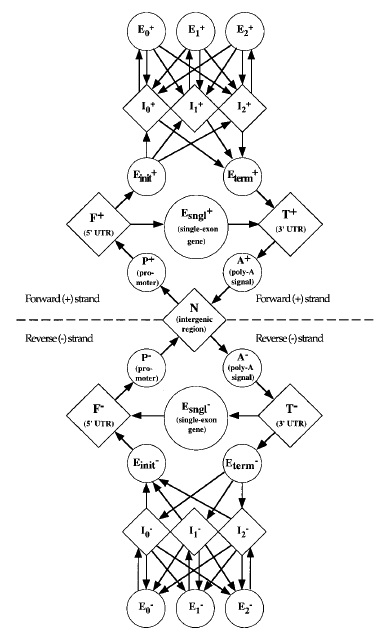 Chris Burge and Samuel Karlin, Prediction of Complete Gene Structures in Human Genomic DNA, JMB. (1997) 268, 78-94
How to Improve Predictions?
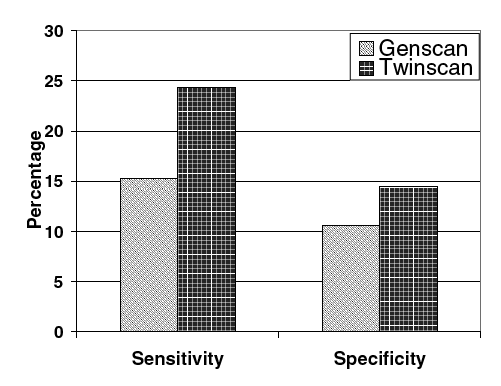 New gene finders use additional evidence to generate better predictions:
Twinscan extends model in Genscan by using homology between two related species

Separate model used for exons, introns, splice sites, UTR’s
Ian Korf, et al. Integrating genomic homology into gene structure prediction. Bioinformatics. (2001) 17 S140-S148.
Gene Annotation System
All Ensembl gene predictions are based on experimental evidence

Predictions based on manually curated UniProtKB / Swiss-Prot / RefSeq databases

UTRs are annotated only if they are supported by EMBL mRNA records
Val Curwen, et al. The Ensembl Automatic Gene Annotation System Genome Res., (2004) 14 942 - 950.
UCSC Genome Browser
UCSC Genome Browser is created by the Genome Bioinformatics Group at UC Santa Cruz

Development team: https://genome.ucsc.edu/staff.html
Led by Jim Kent and David Haussler

The UCSC Genome Browser was initially created for the human genome project
It has since been adapted for many other organisms